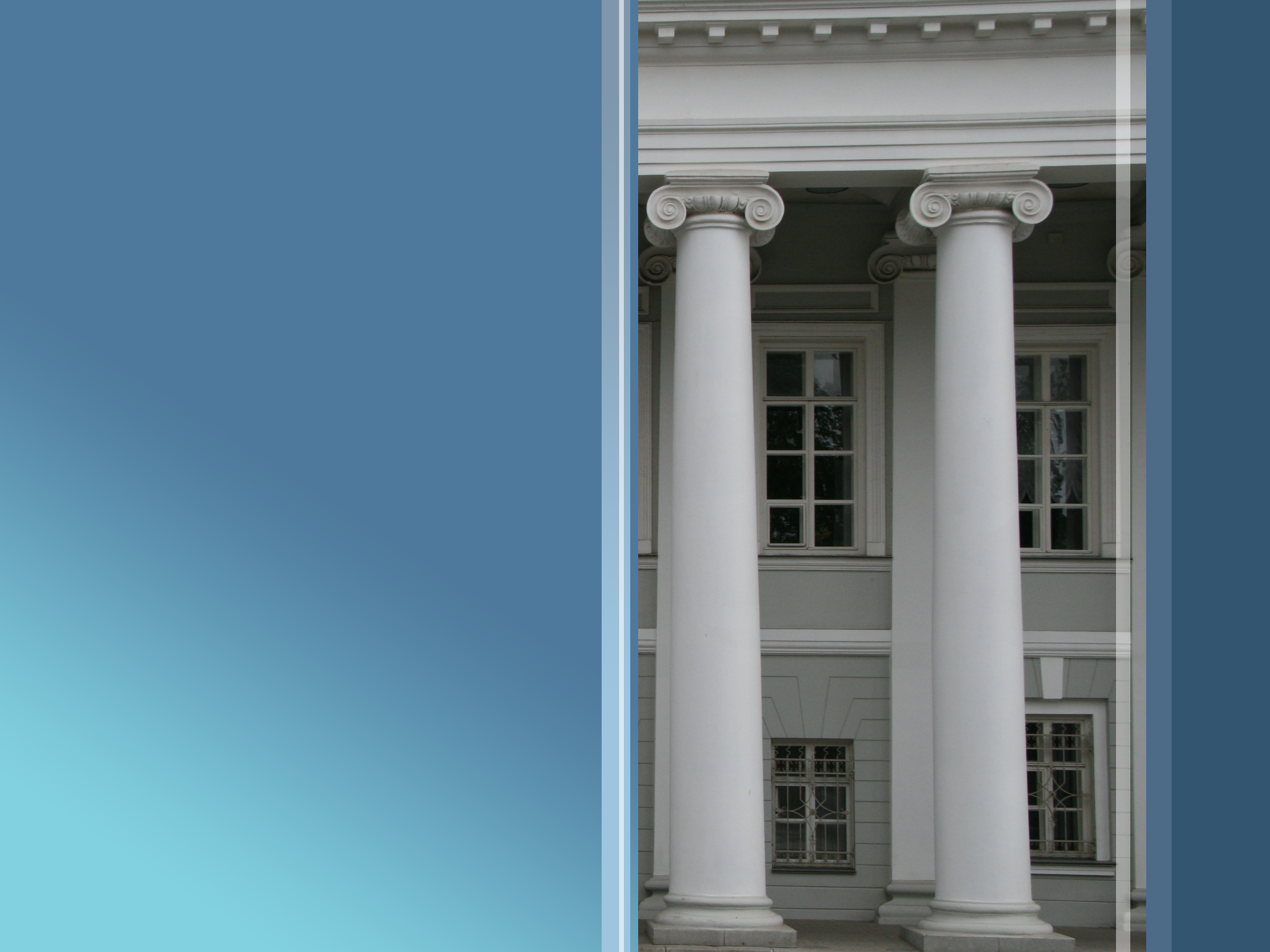 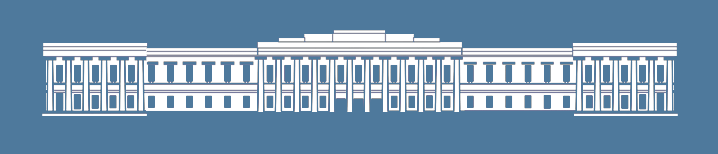 Казанский
(Приволжский)
федеральный университет
1
1
КФУ и Университет третьего возраста: сочетание новой теории и жизненного опыта          
                                                                        Р.Г Минзарипов
КФУ и Университет третьего возраста
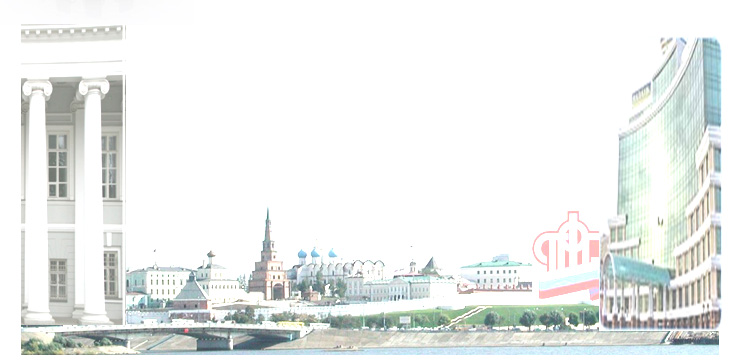 В  познании нового – смысл человеческой жизни  и одновременно – это средство
 ее  продолжительности.
КФУ и Университет третьего возраста
Если в 2007 году  в Казанском университете обучалось всего 156 студентов третьего возраста, то в настоящее время проходит обучение более 1600 слушателей.
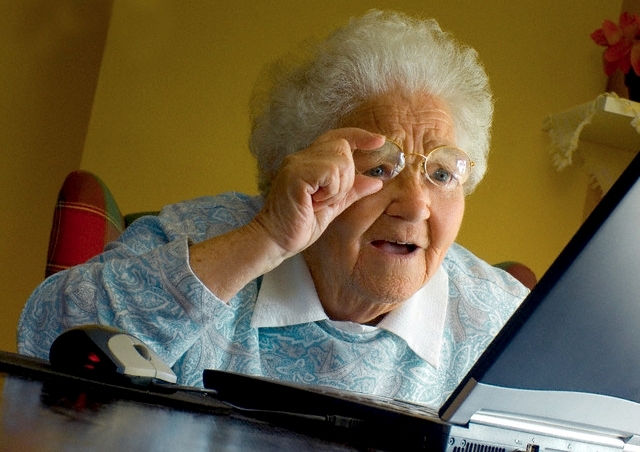 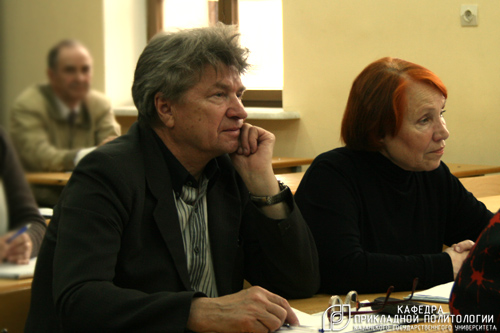 КФУ и Университет третьего возраста
Реализуются такие образовательные программы, как: «Экономика и право», «Политология», «Философия», «Основы компьютерной грамотности». Третий год  читается цикл публичных лекций по истории Казани.
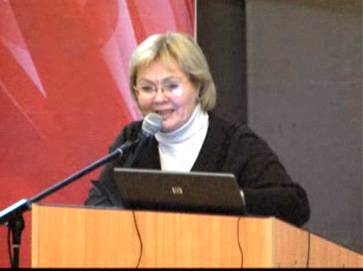 КФУ и Университет третьего возраста
Инициатива Университета третьего возраста поддержана руководством Республики Татарстан и сегодня практически все пенсионеры осваивают основы компьютерной     грамотности
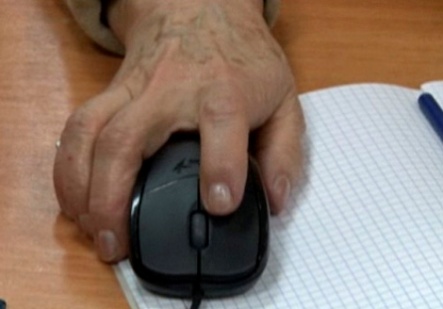 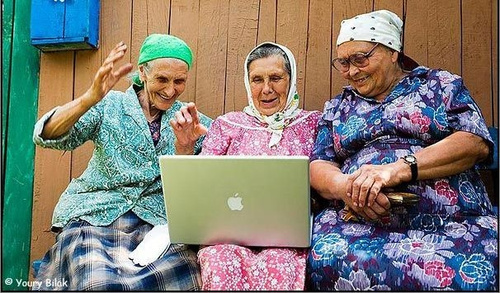 КФУ и Университет третьего возраста
Большую популярность завоевало  направление «Экономика и право», основная задача которого – повышение правовой и экономической грамотности.
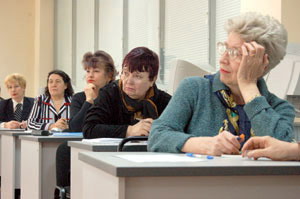 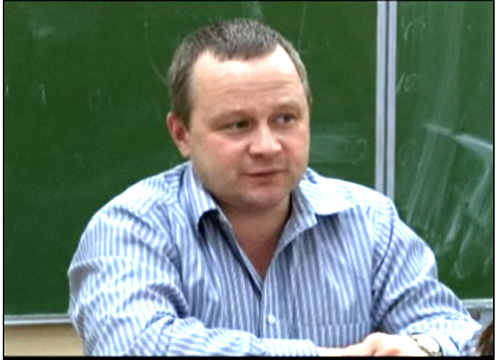 КФУ и Университет третьего возраста
Занятия проводят около 30 представителей профессорско-преподавательского состава КФУ.
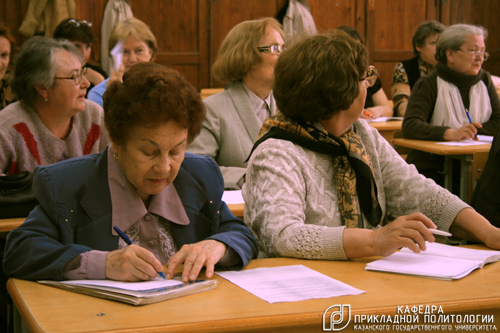 КФУ и Университет третьего возраста
Университет третьего возраста, по мнению многих его участников, позволяет справиться с одиночеством и даже болезнями, такое обучение позволяет идти в ногу со временем, помогает в трудных жизненных ситуациях.
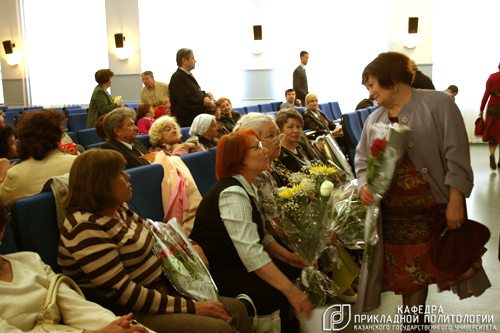 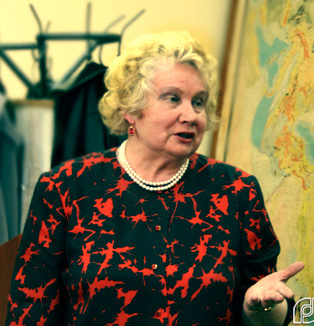 КФУ и Университет третьего возраста
«Человек молод, пока он учится». Конфуций
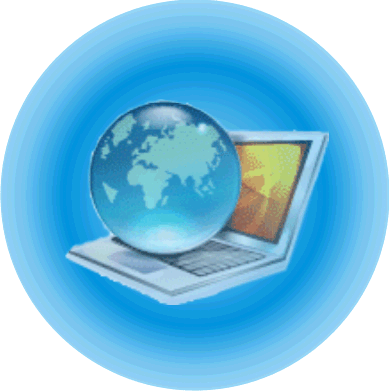 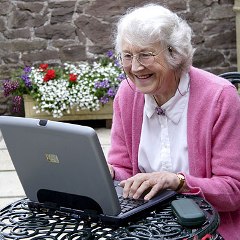 Обучение и пожилой возраст – это понятия, которые не противоречат друг другу.  
У проекта «Университет третьего возраста»  должны быть перспективы долгосрочного развития.
КФУ и Университет третьего возраста
Благодарю за внимание!